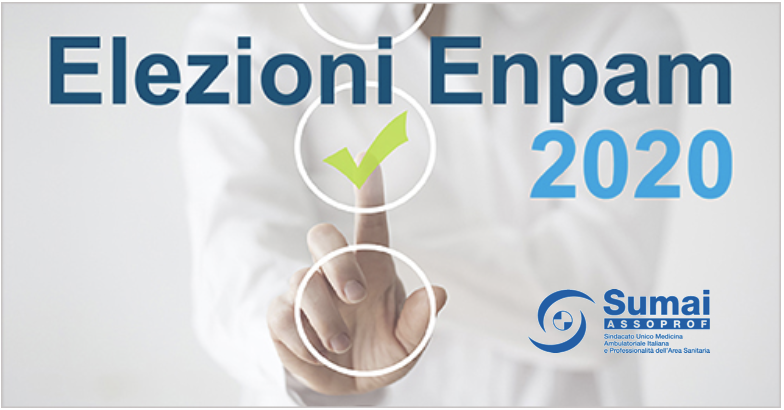 COME SI VOTA
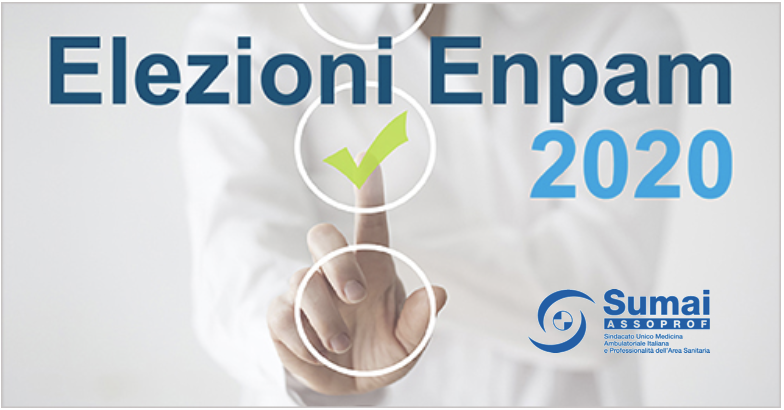 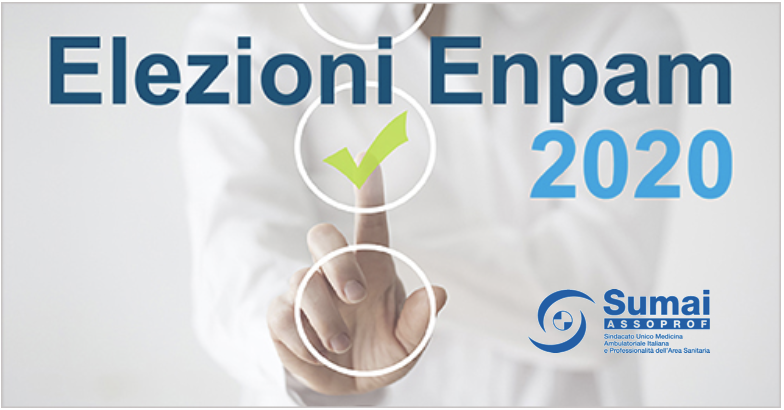 VOTATE NUMEROSI 
I RISULTATI
DIPENDONO SOLO DA NOI